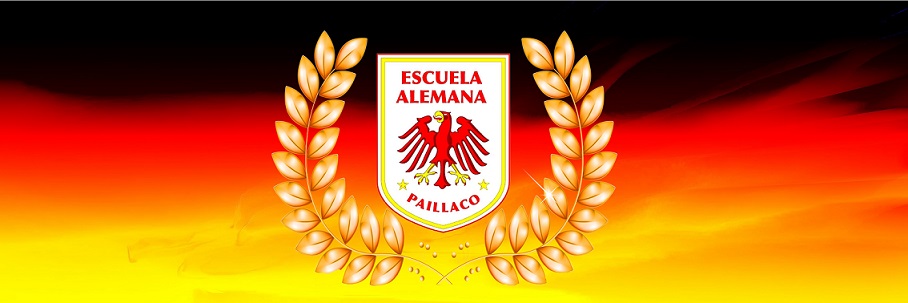 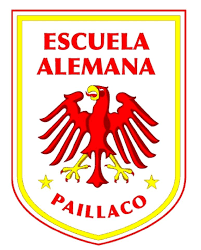 8° BásicoEducación Matemática
Profesora Sandra Fuentes M.
E-mail: sandrafuentesm@gmail.com
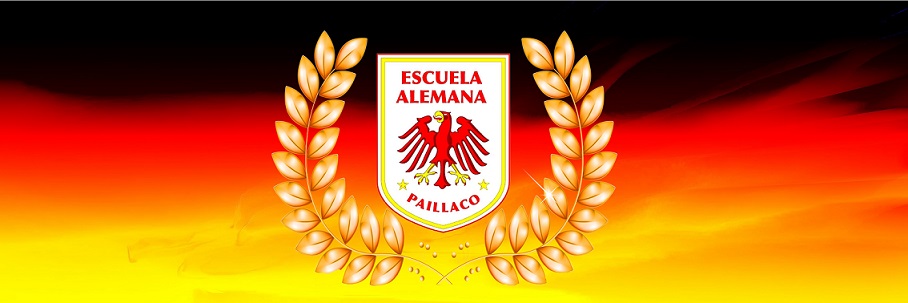 Áreas de prismas y cilindros
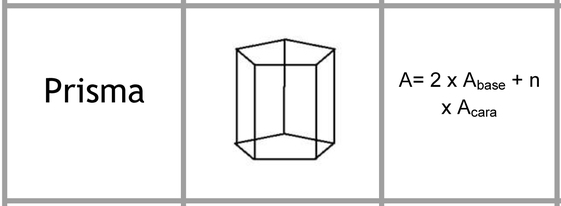 Pág. 119
Pág. 119
Pág. 119
Pág. 120
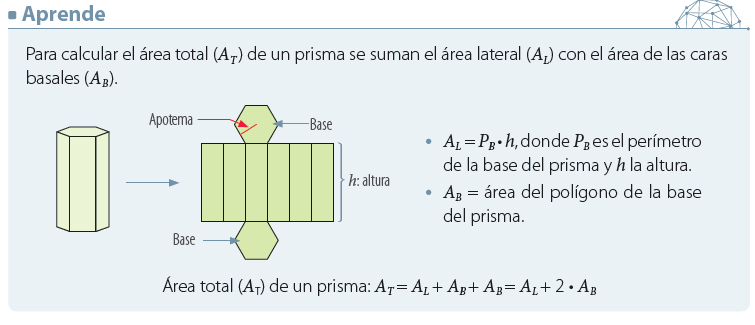 Pág. 121
Pág. 121
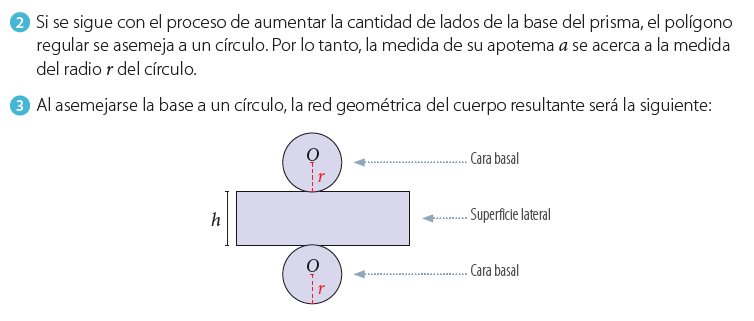 Pág. 121
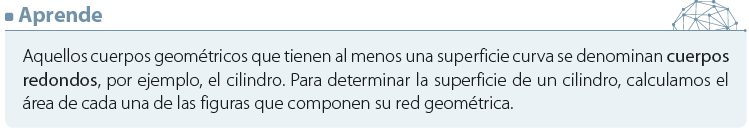 Pág. 121
Pág. 123
Pág. 123
Pág. 123
Pág. 124
Pág. 124
Pág. 124
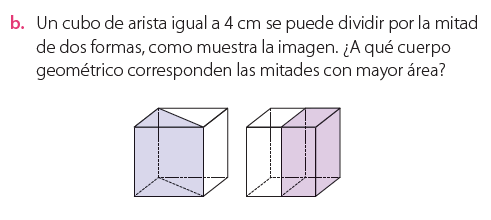 Pág. 124
Pág. 124
Pág. 124
Pág. 124
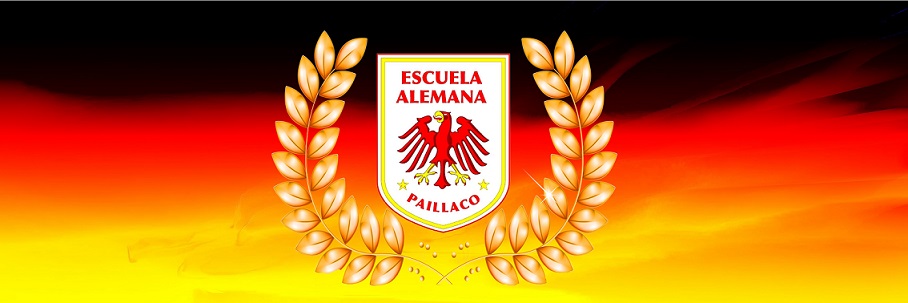 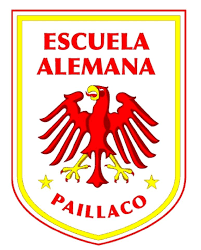 8° BásicoEducación Matemática
Profesora Sandra Fuentes M.
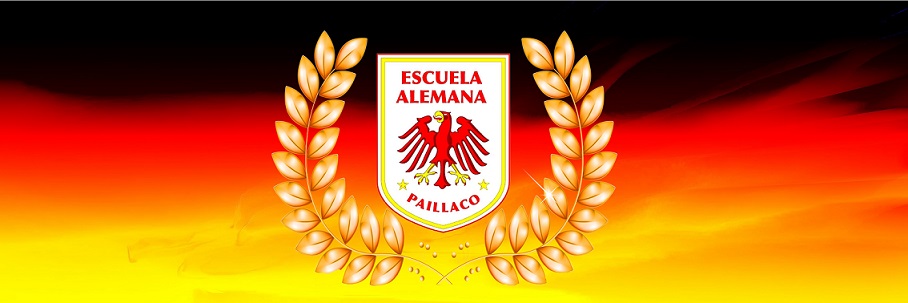